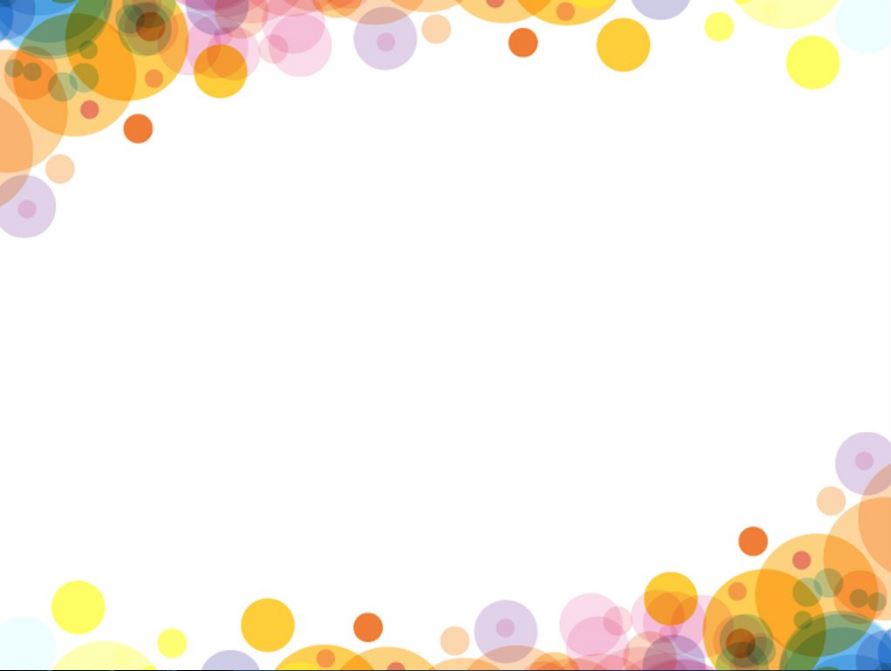 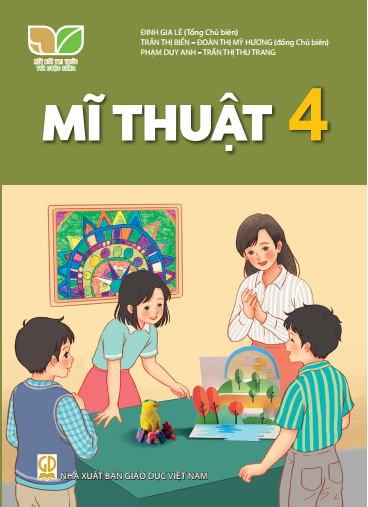 KẾ HOẠCH BÀI DẠY 
MÔN: MĨ THUẬT 
LỚP: 4
Trường:.................................................
Tổ:..........................................................	
Họ và tên giáo viên:……………………
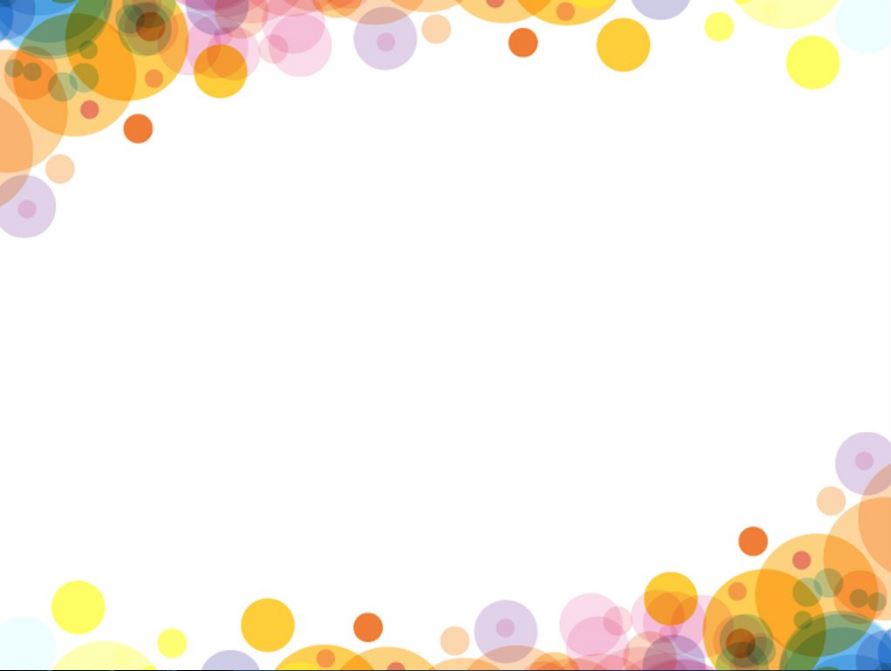 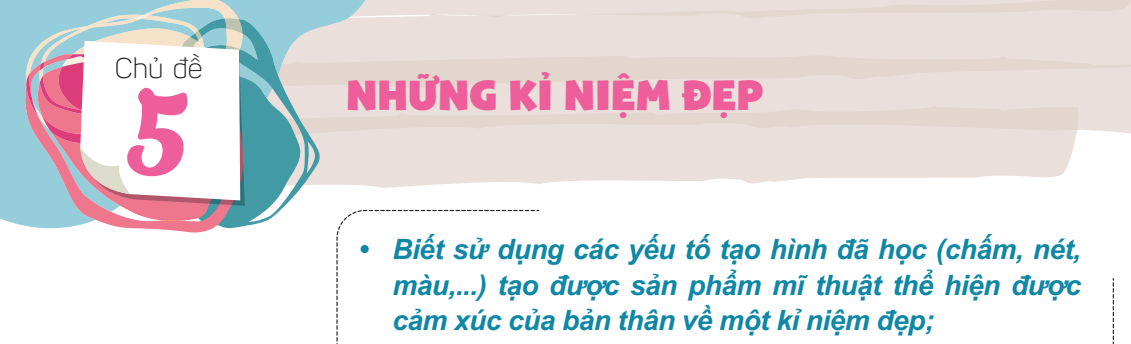 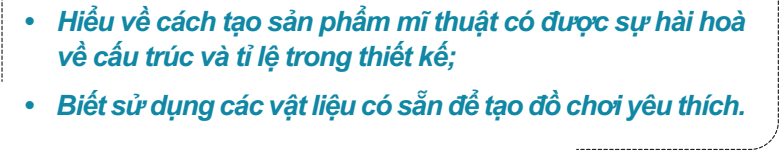 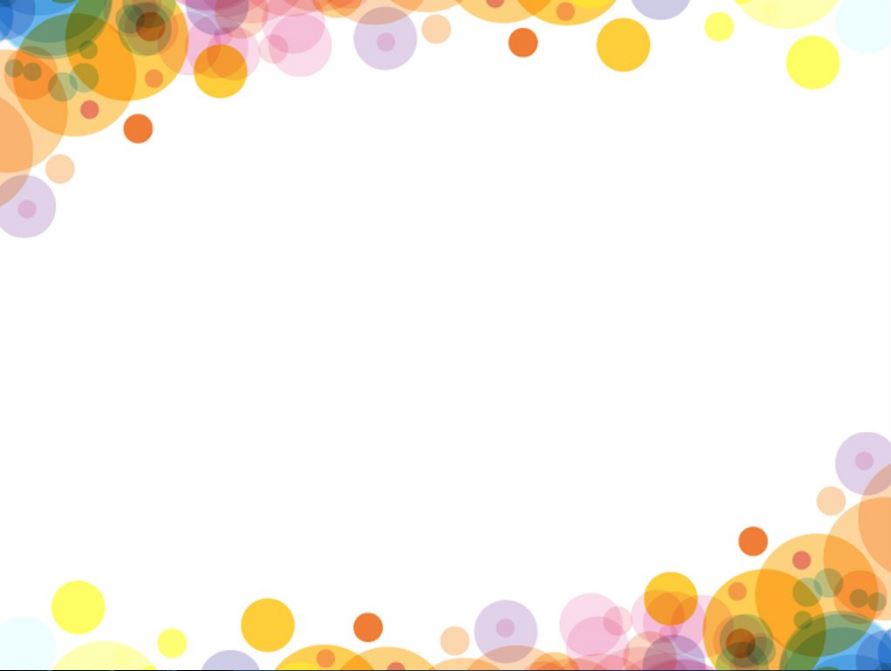 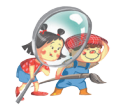 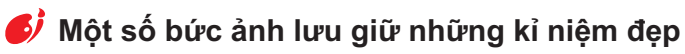 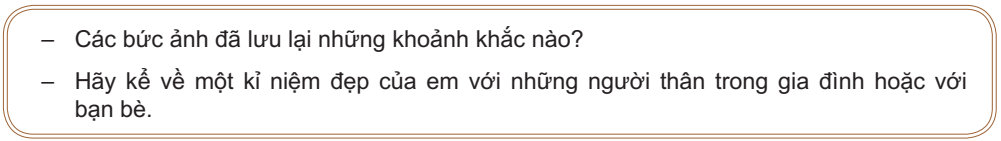 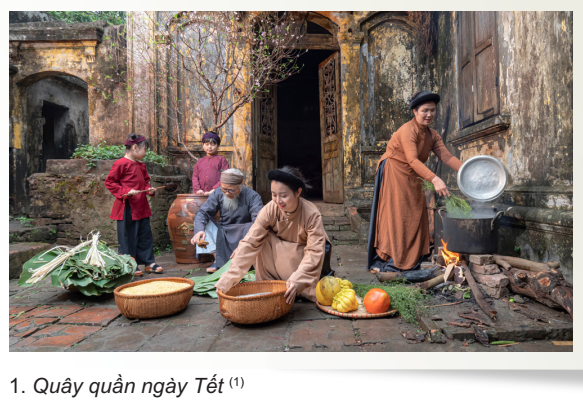 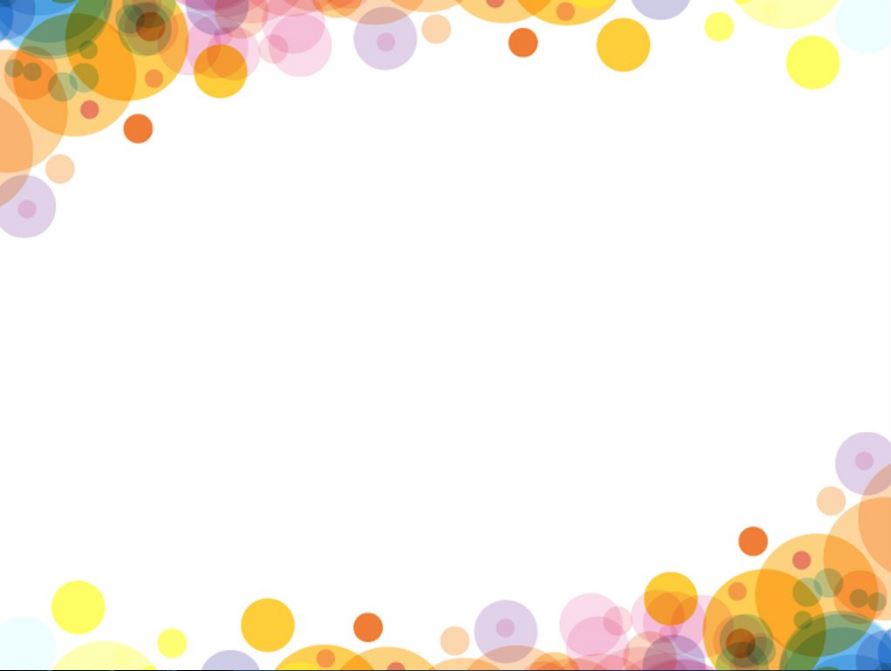 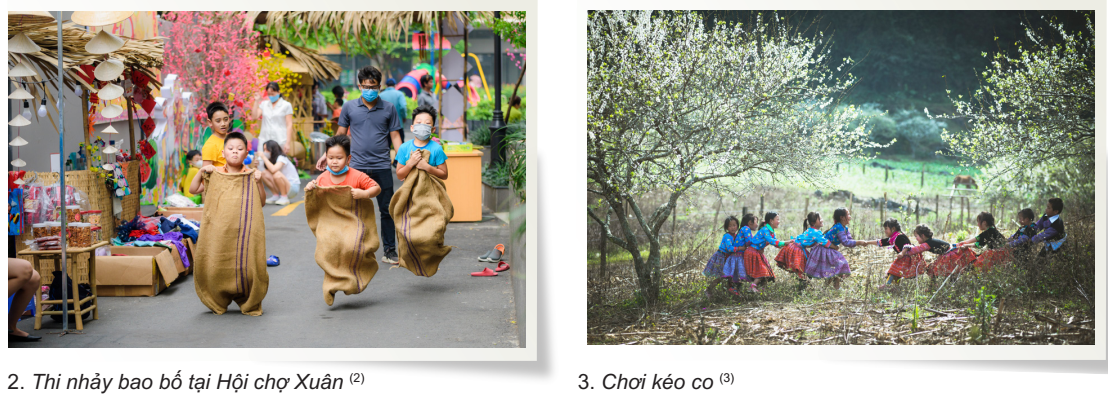 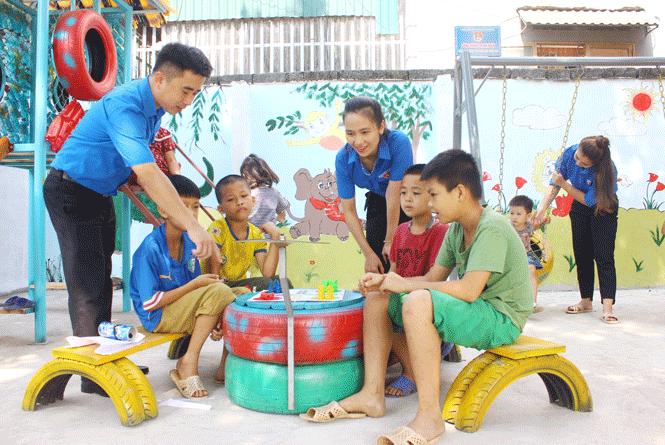 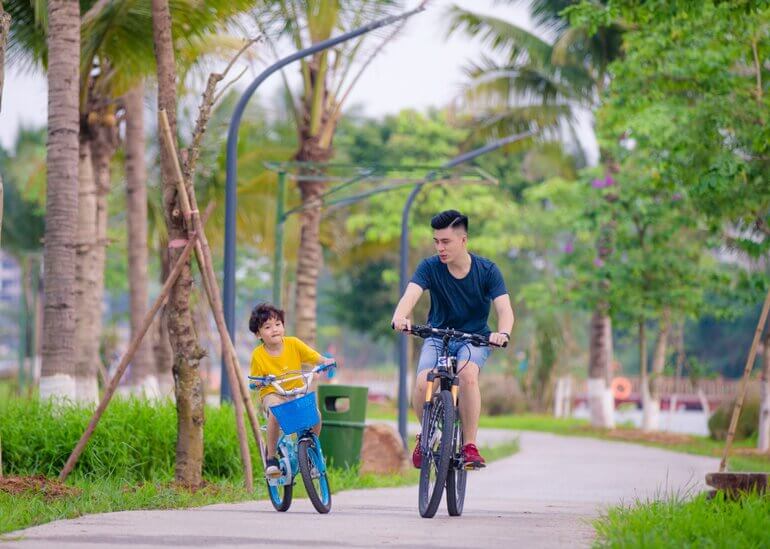 4. Vui chơi dịp hè
5. Đi chơi với bố
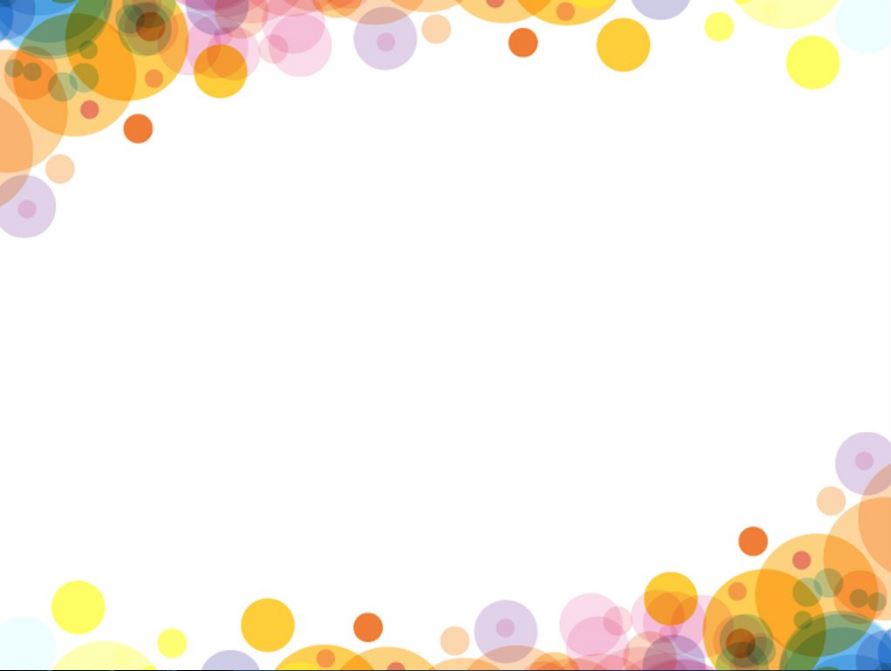 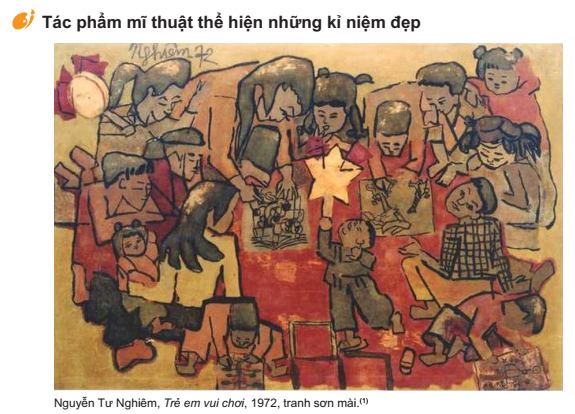 – Em thấy bức tranh thể hiện chủ đề gì?– Các nhân vật trong tranh có những hoạt động gì?– Màu đậm, màu nhạt trong tranh được sử dụng như thế nào?
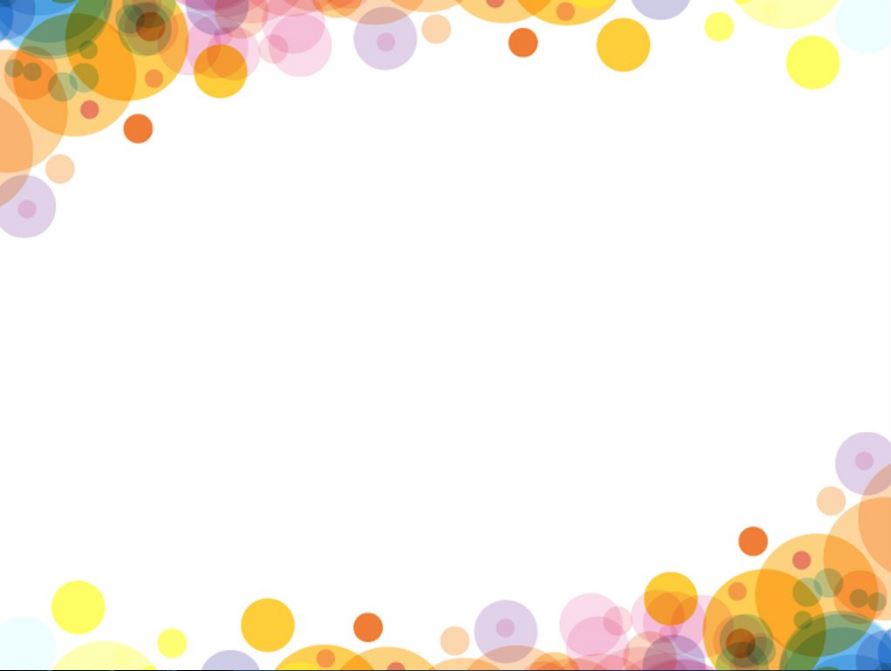 Tìm hiểu về tác giả
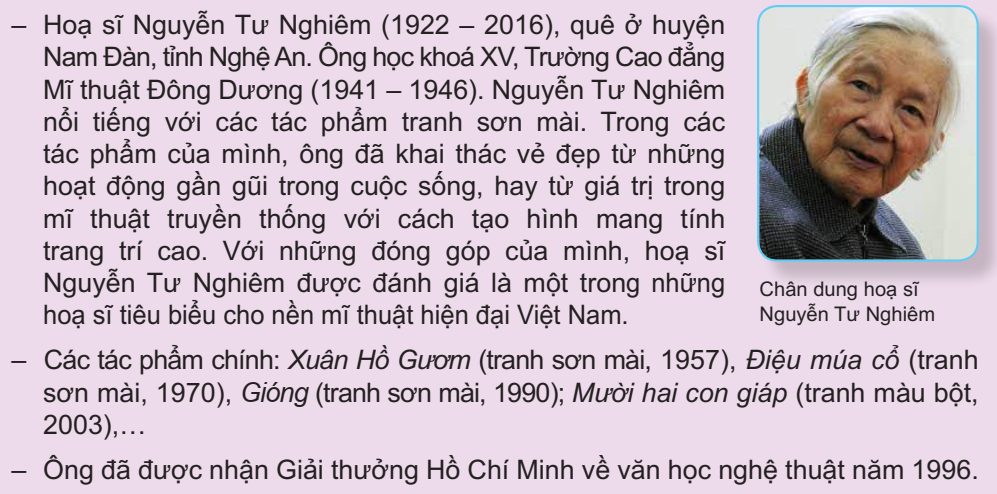 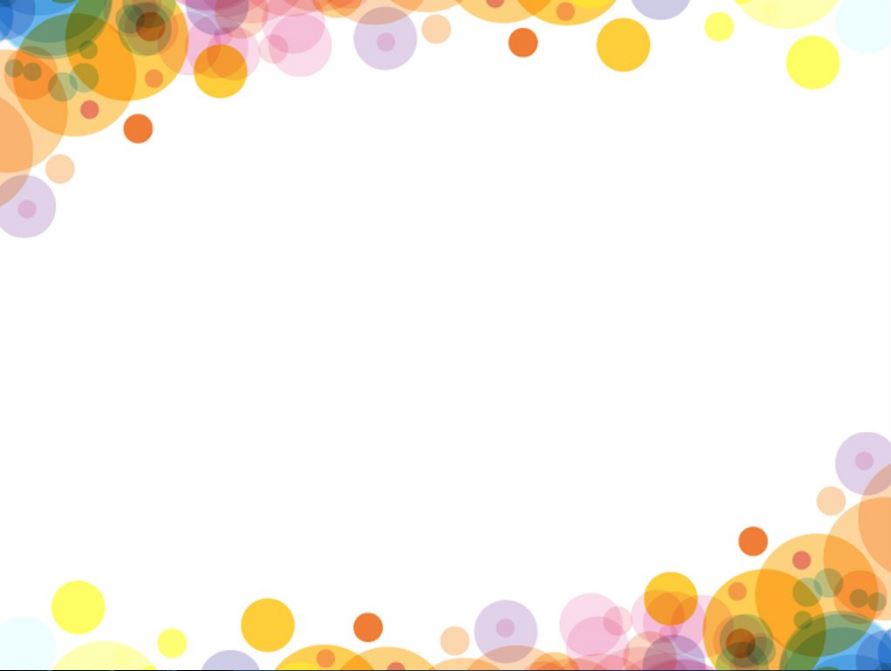 Tìm hiểu về cách thể hiện niềm vui qua sản phẩm mĩ thuật của học sinh
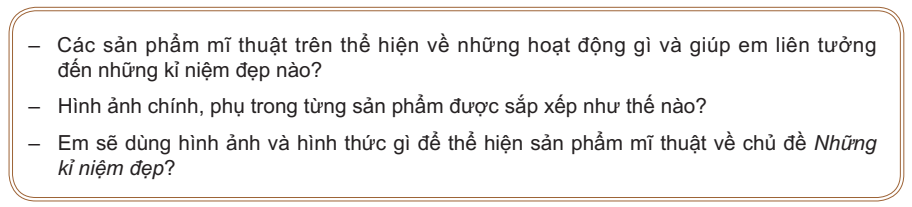 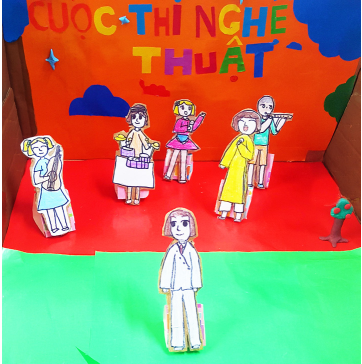 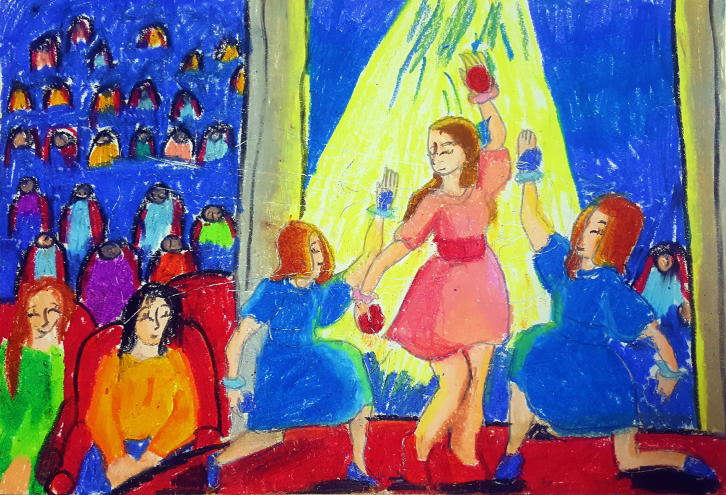 Lan Anh – Hồng Nhung – Tuấn Đạt, Cuộc thi nghệ thuật, sản phẩm mĩ thuật từ nhiều vật liệu
Trương Hồng Ánh, Đi xem biểu diễnSản phẩm mĩ thuật từ màu sáp
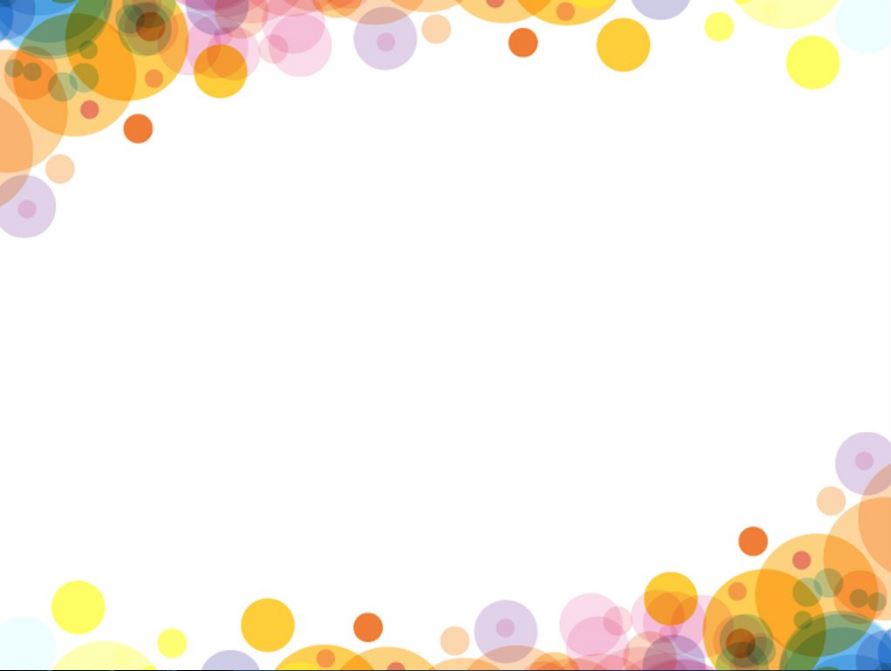 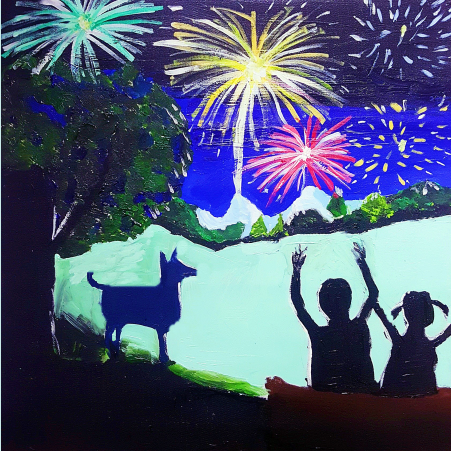 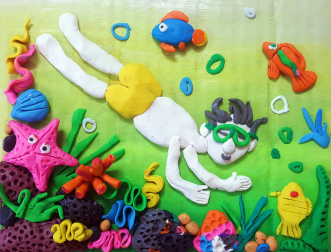 Như Ý, Đêm pháo hoa, sản phẩm mĩ thuật từ màu a-cờ-ry-lic
Trần Duy Khánh, Lặn ngắm san hô dưới đáy biển, sản phẩm mĩ thuật từ đất nặn
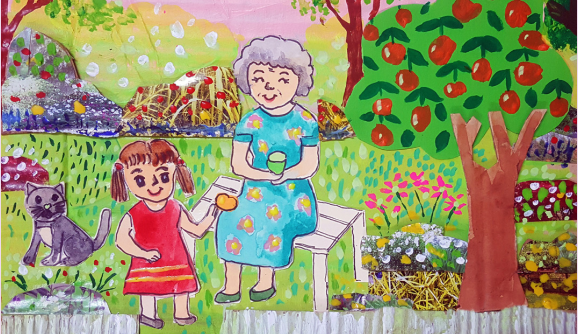 Trần Hà Vy, Khu vườn của bàSản phẩm mĩ thuật từ nhiều vật liệu
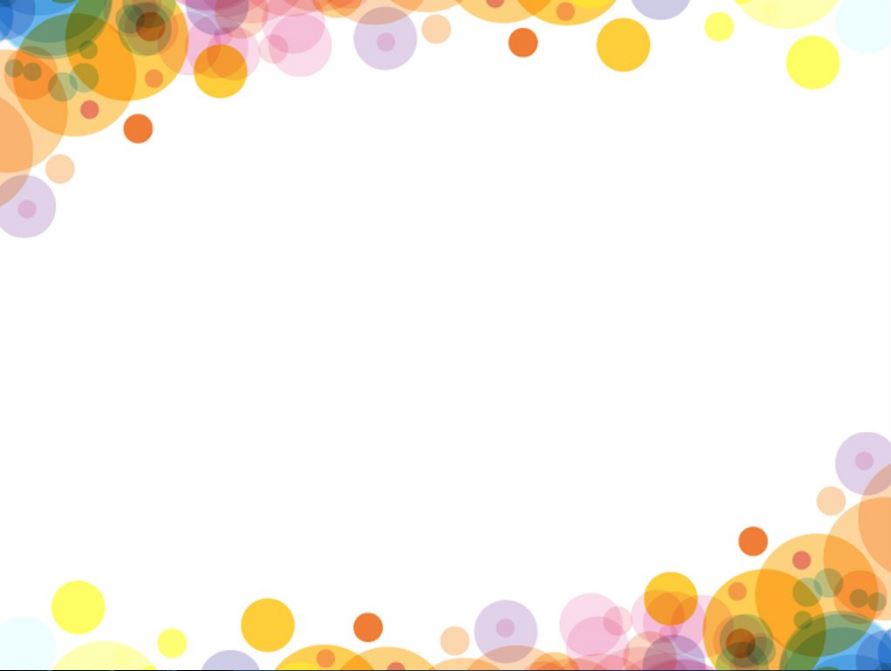 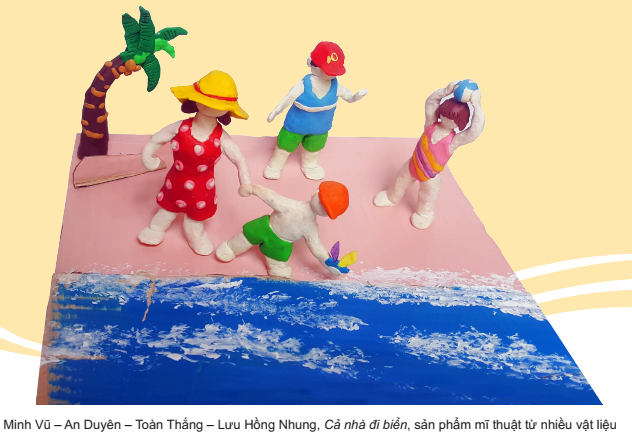 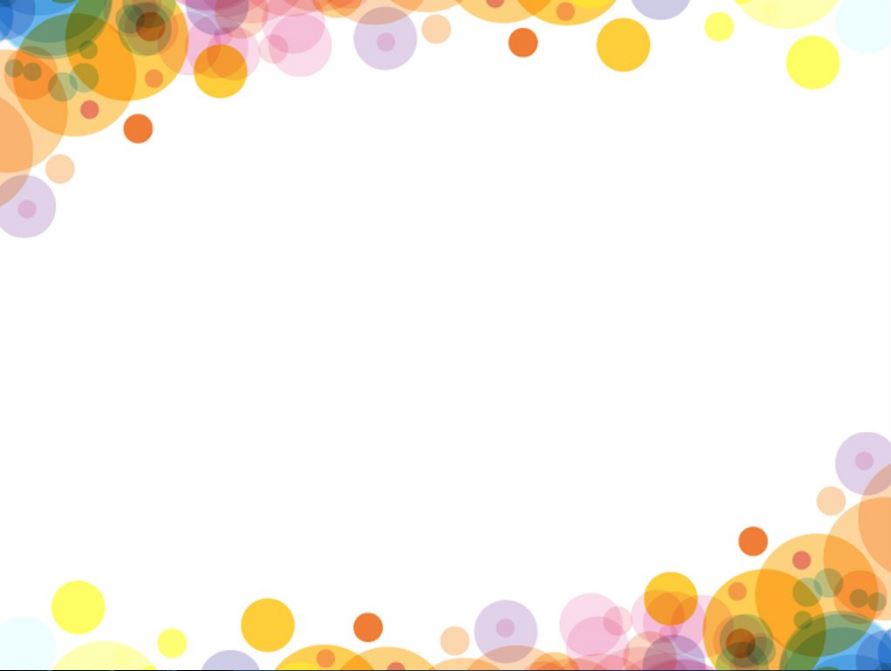 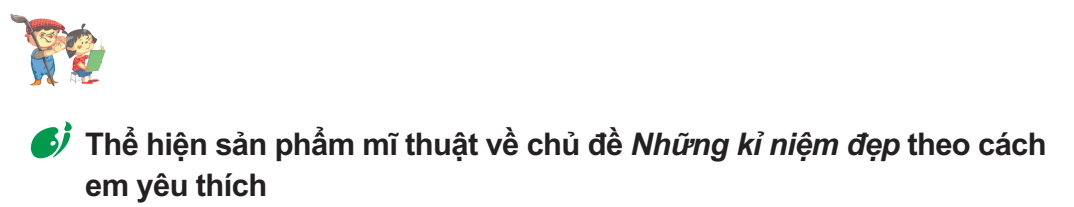 Phần tham khảo
Các bước gợi ý thực hiện sản phẩm mĩ thuật về chủ đề Những kỉ niệm đẹp bằng hình thức vẽ
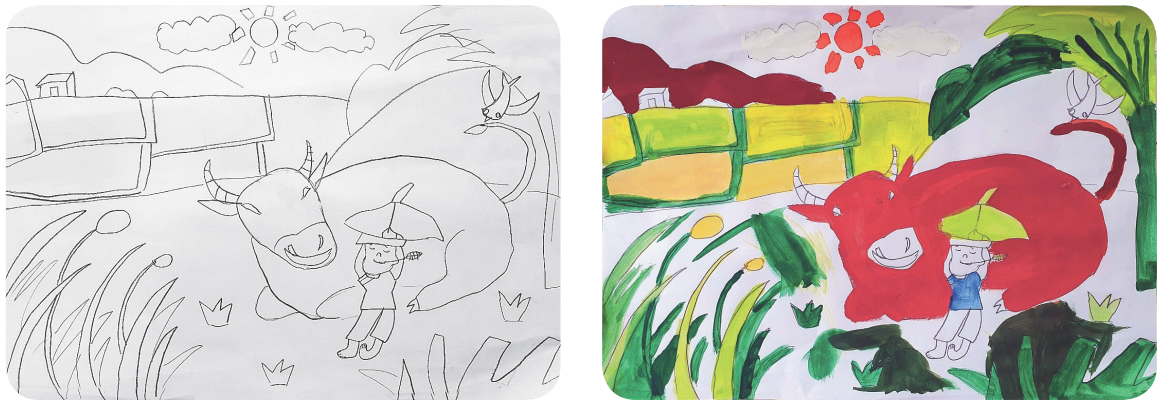 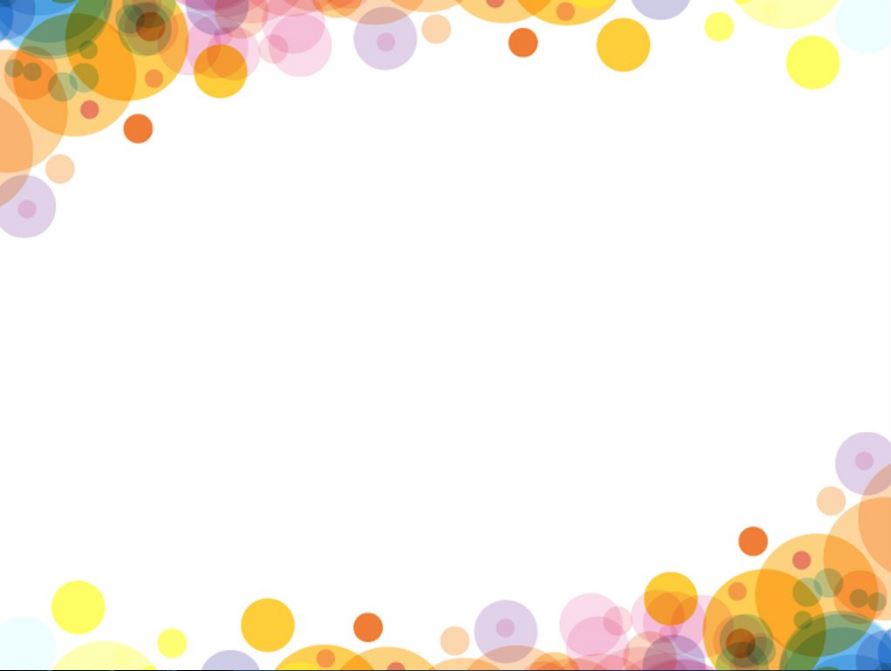 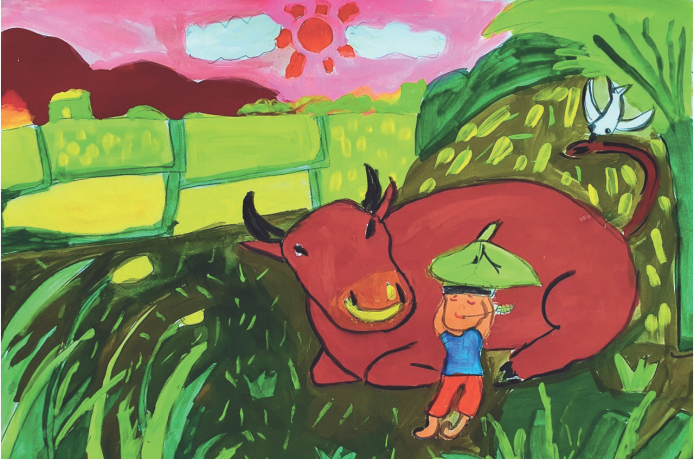 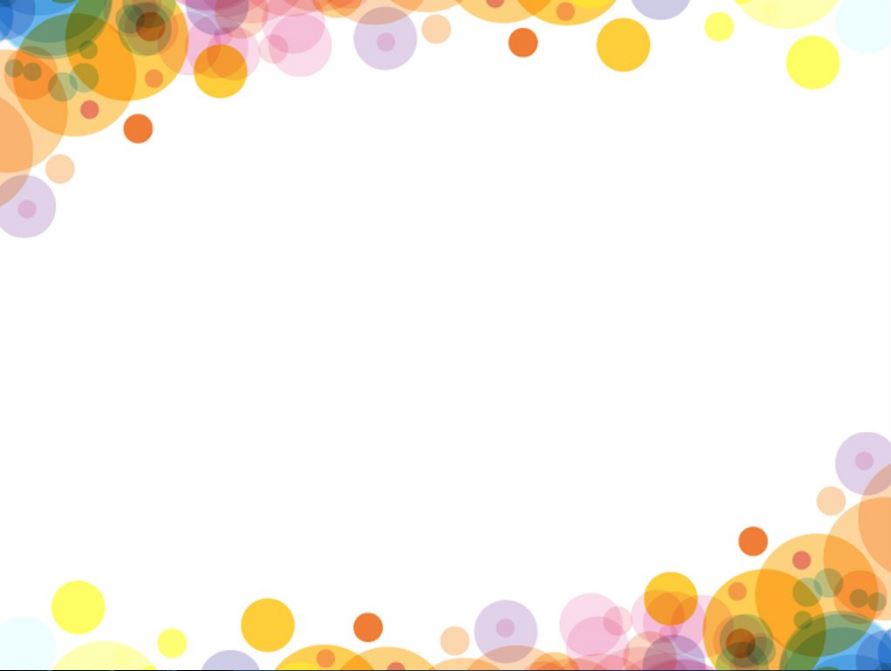 Các bước thực hiện sản phẩm mĩ thuật về chủ đề Những kỉ niệm đẹp bằng hình thức đắp nổi
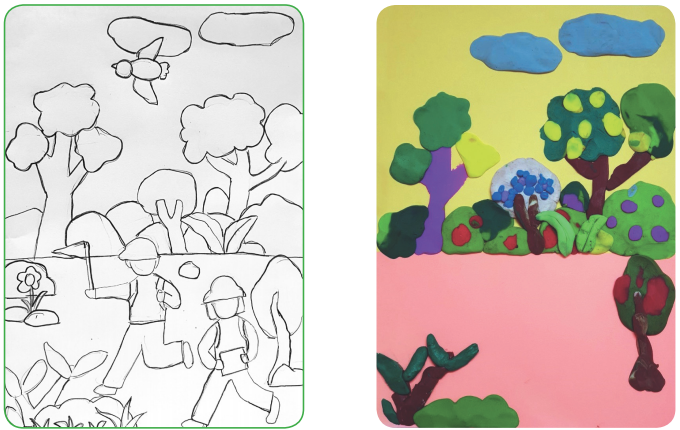 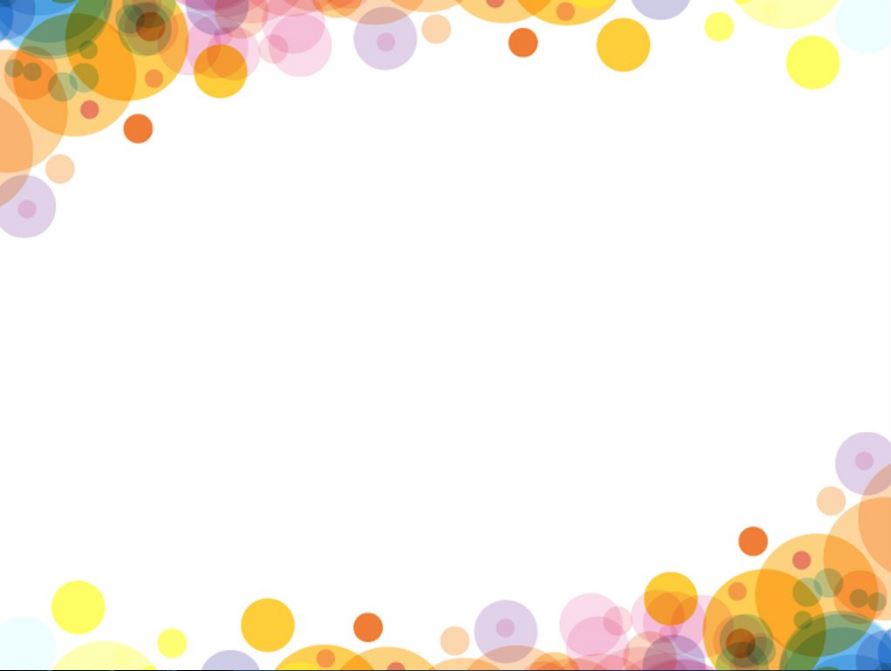 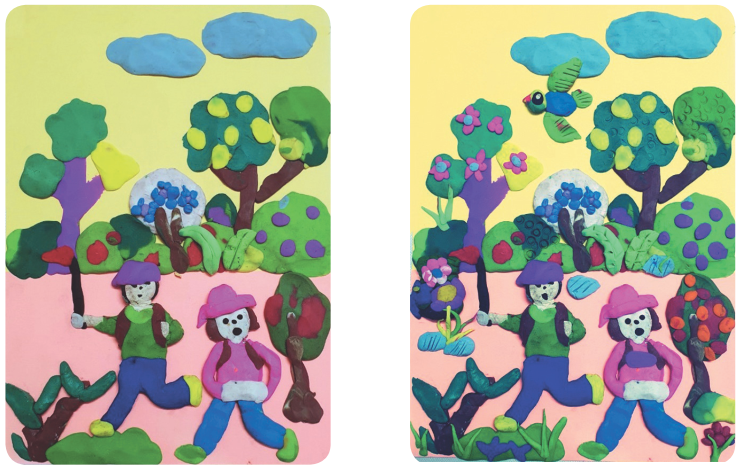 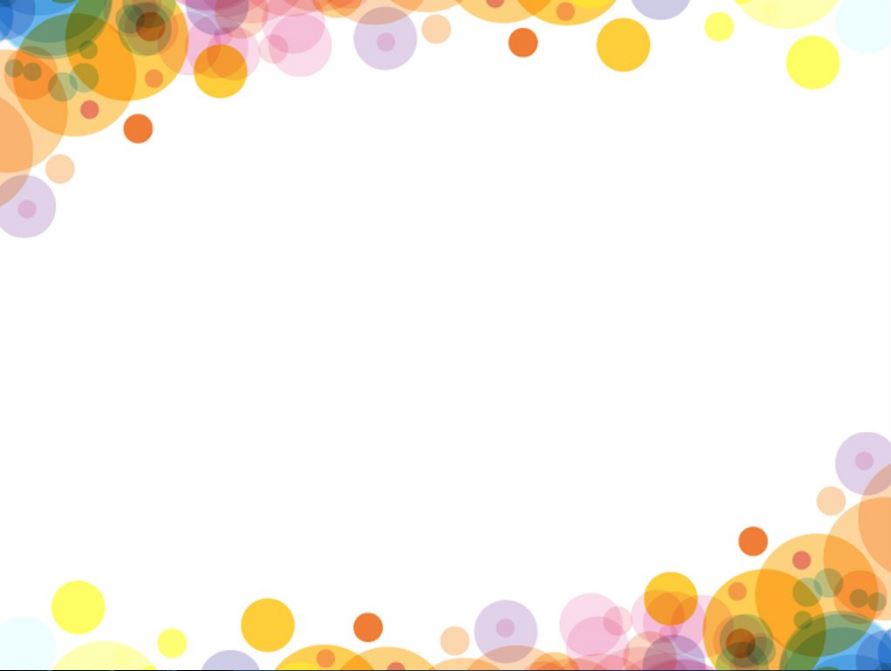 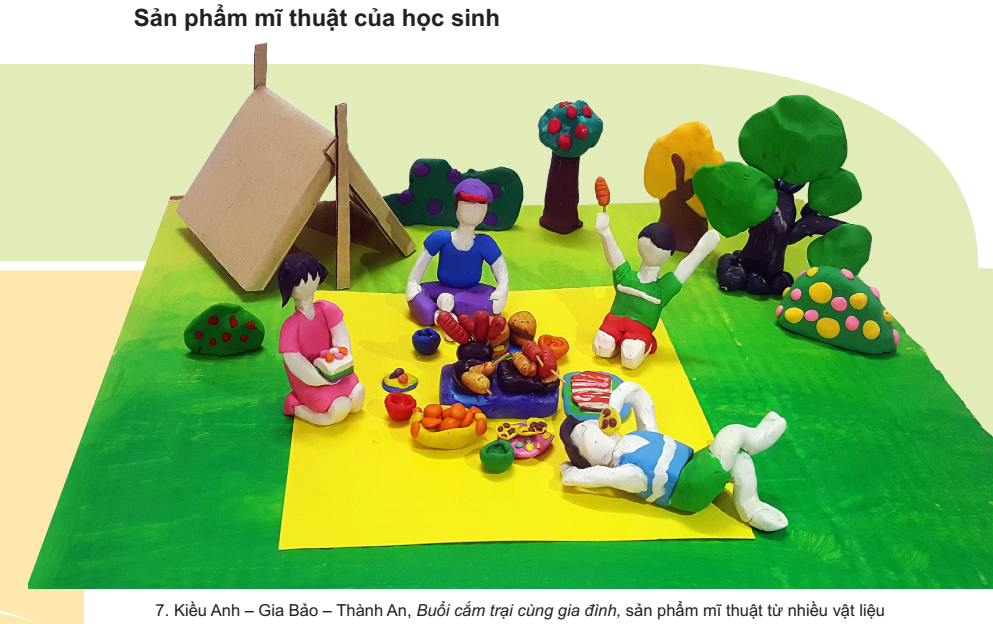 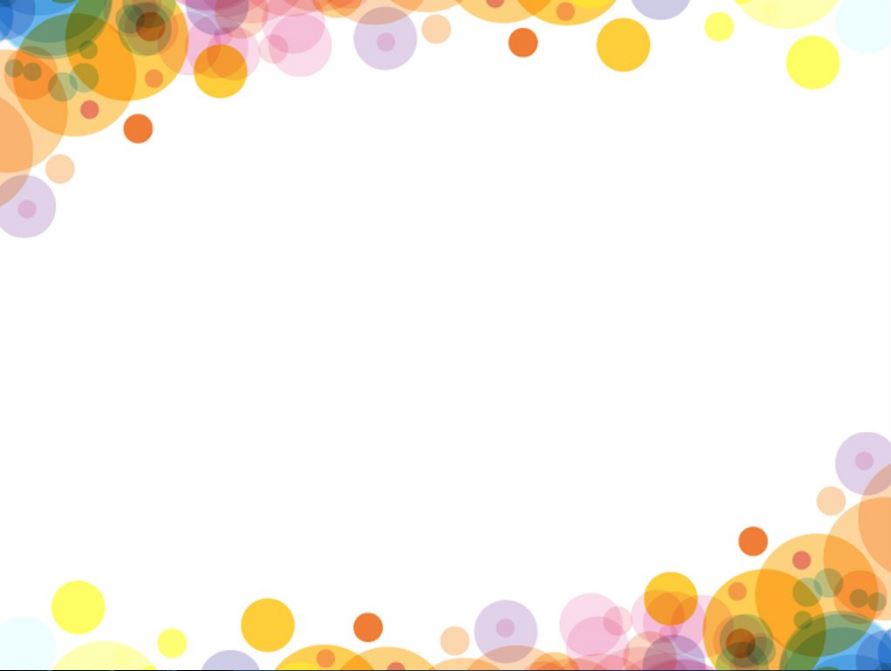 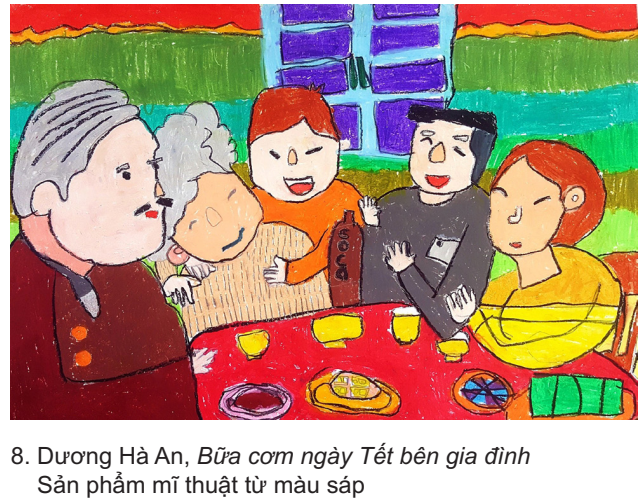 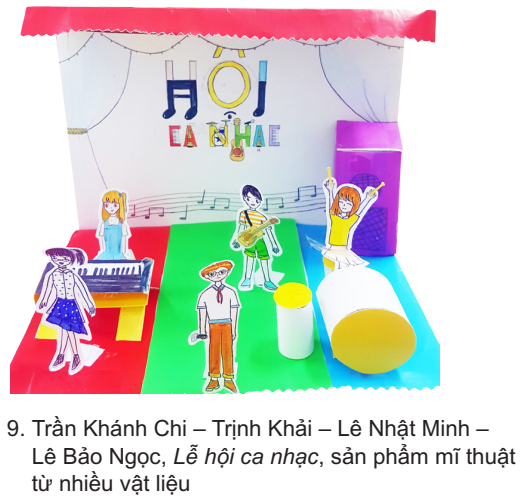 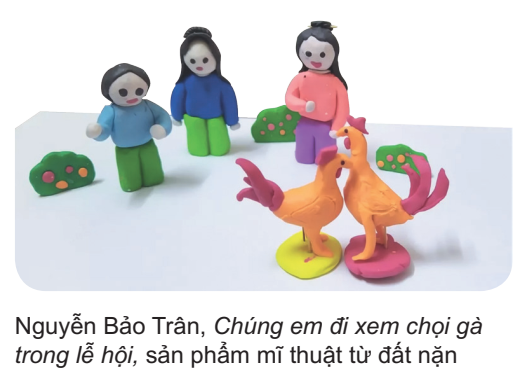 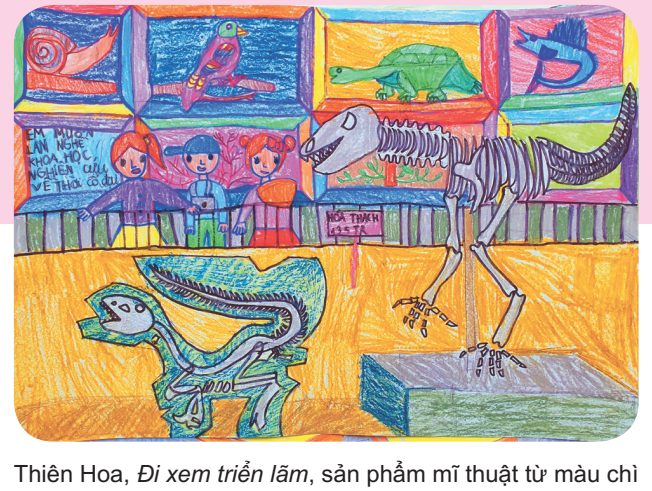 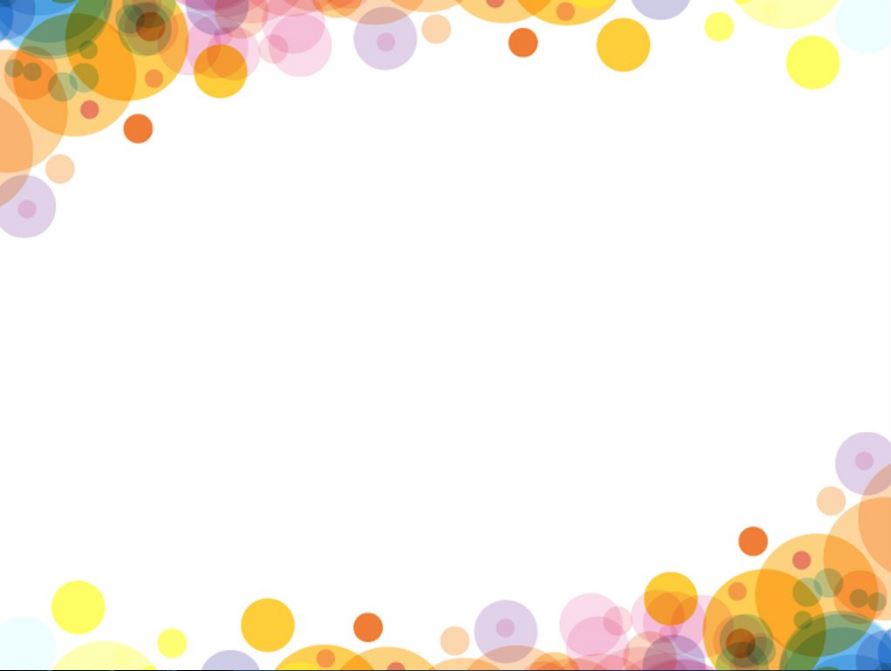 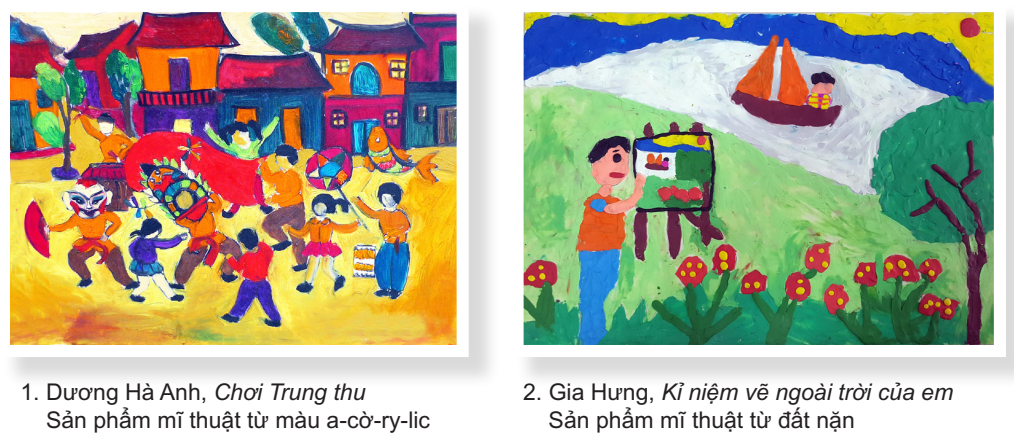 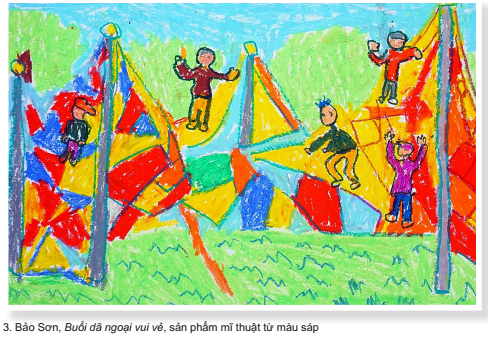 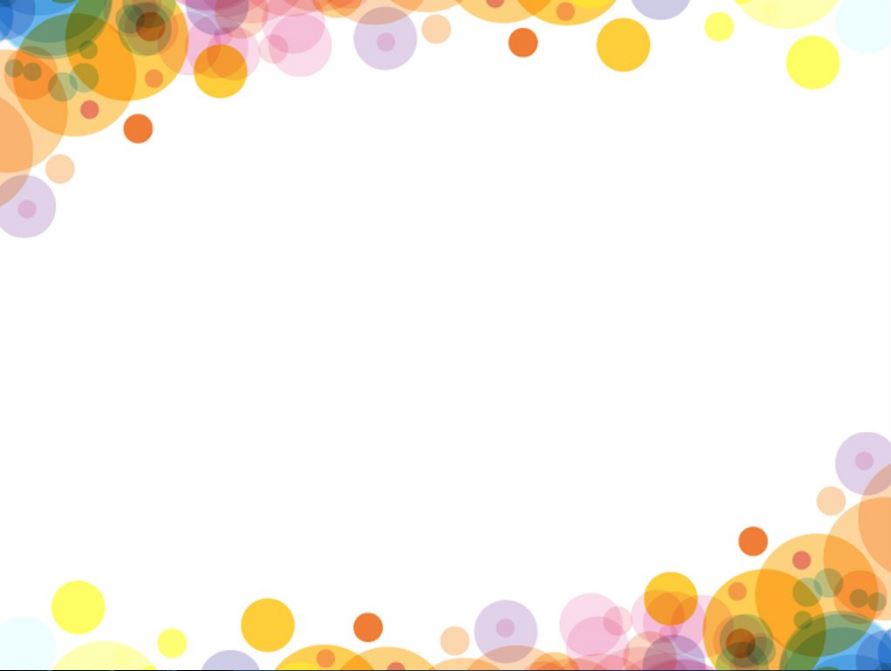 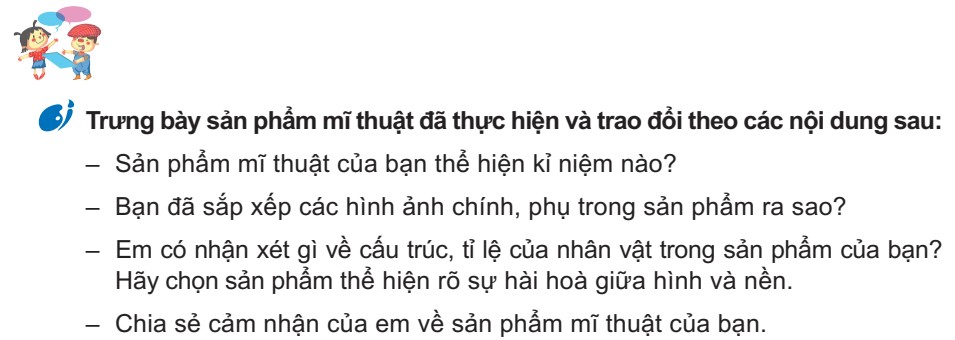 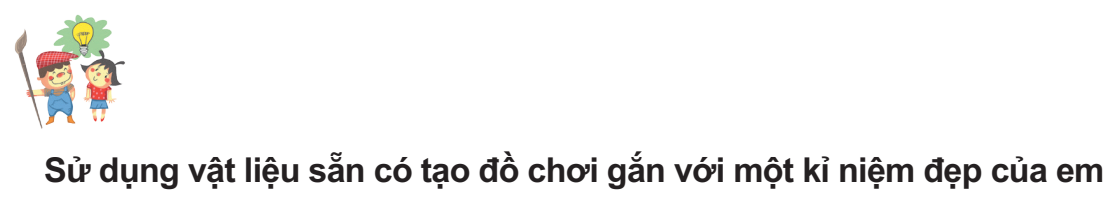 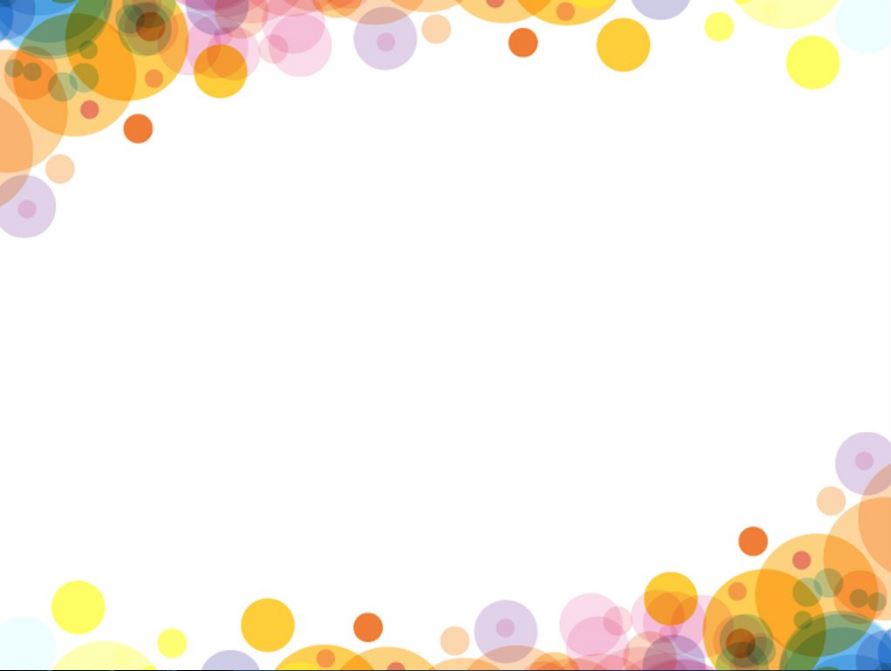 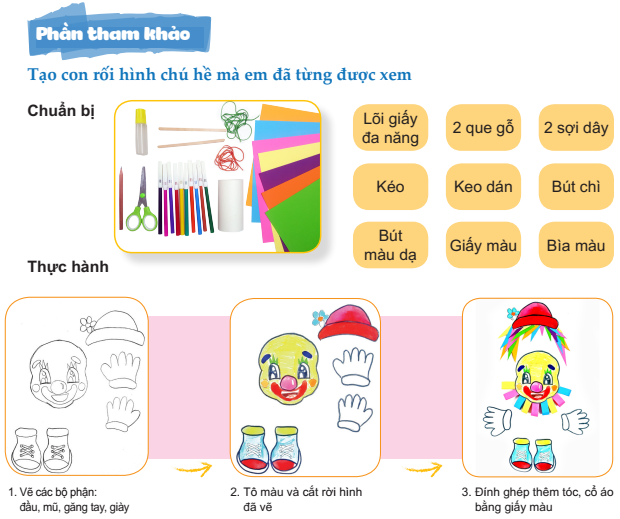 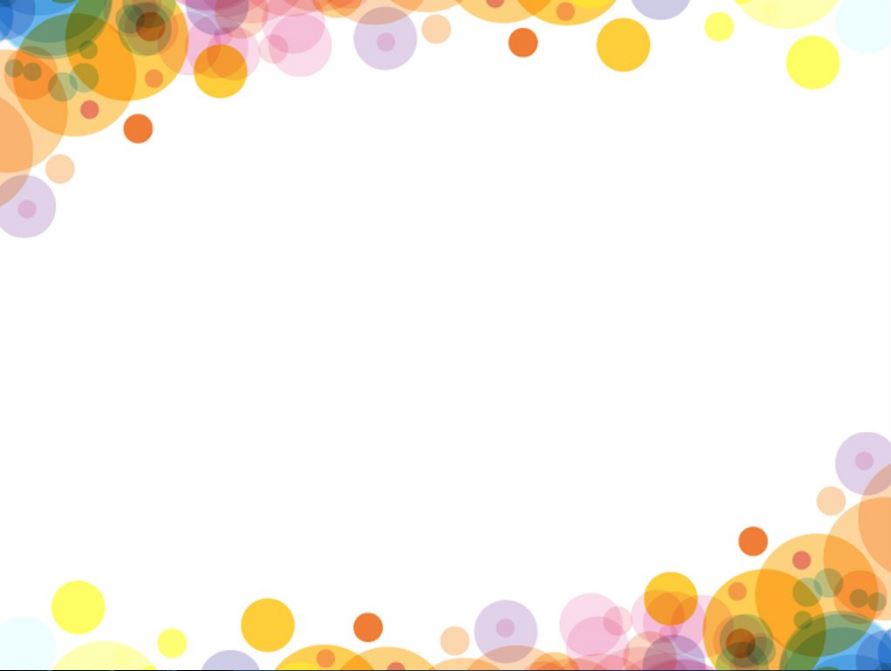 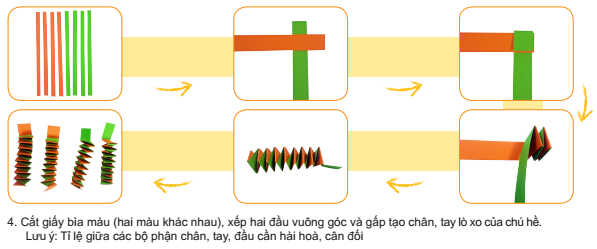 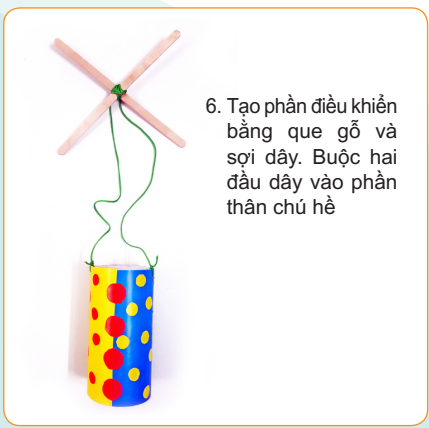 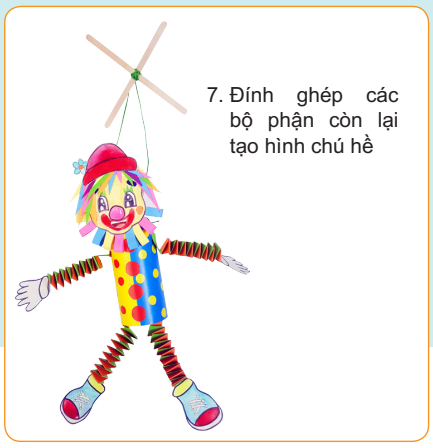 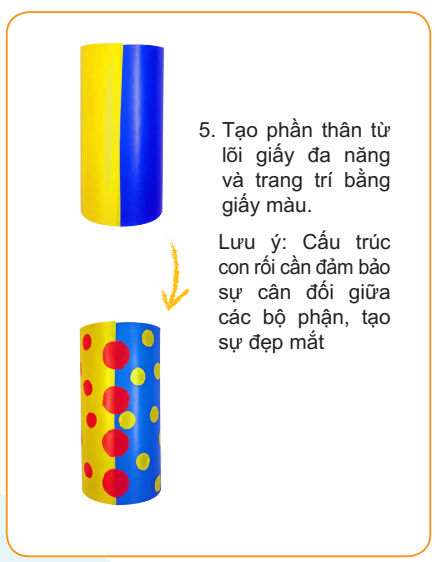 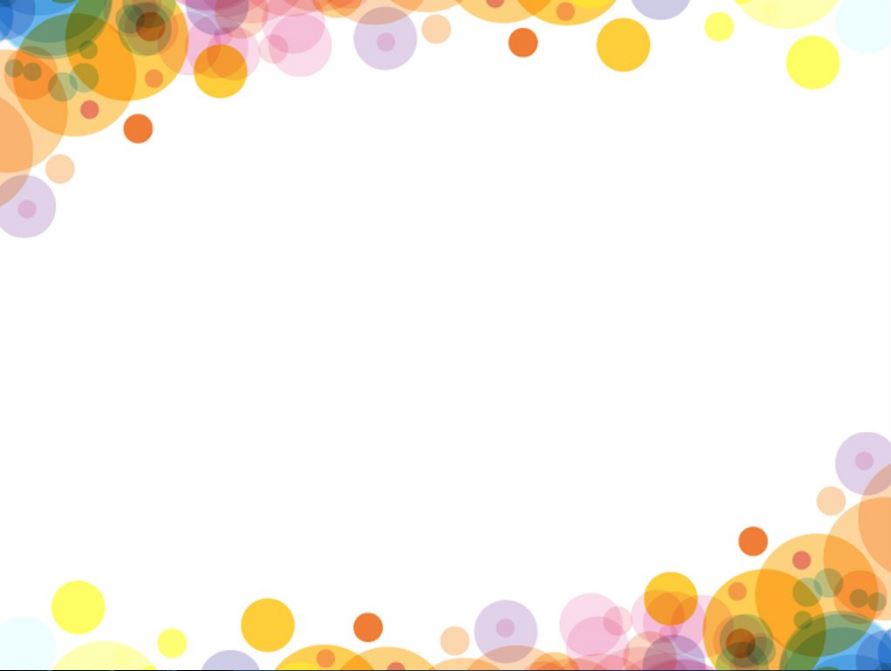 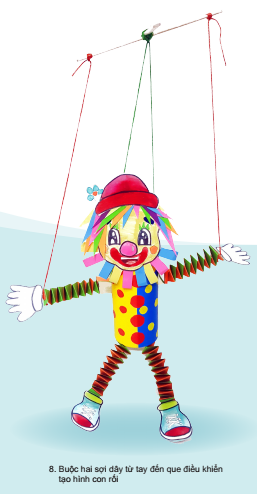 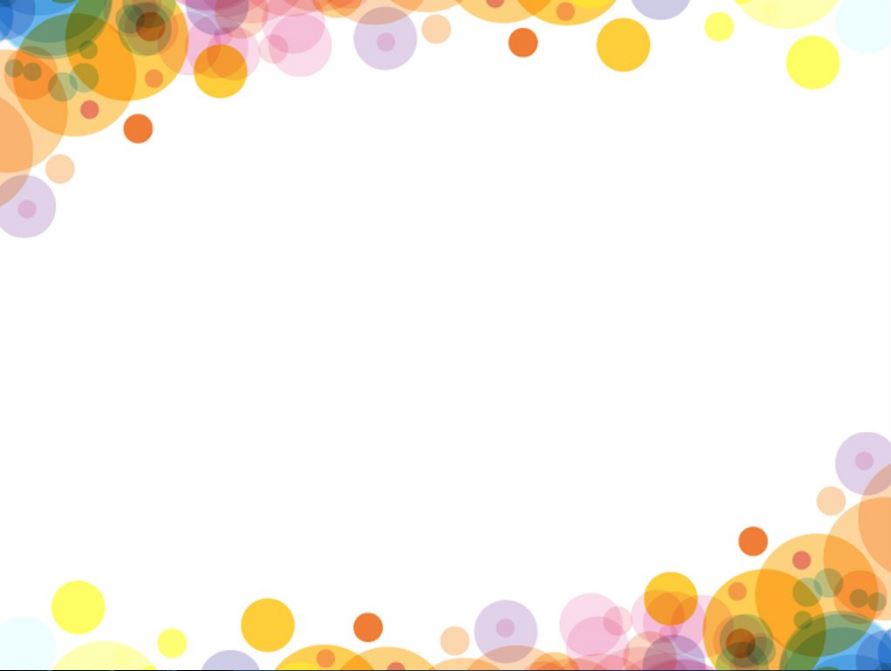 Phần tham khảo
Các bước gợi ý thực hiện sản phẩm mĩ thuật đồ chơi, gắn với kỉ niệm đẹp của em
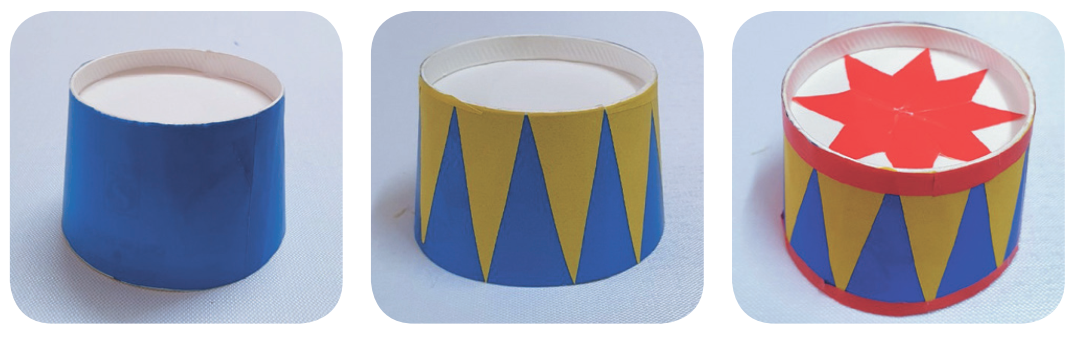 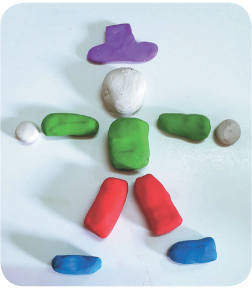 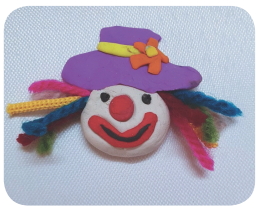 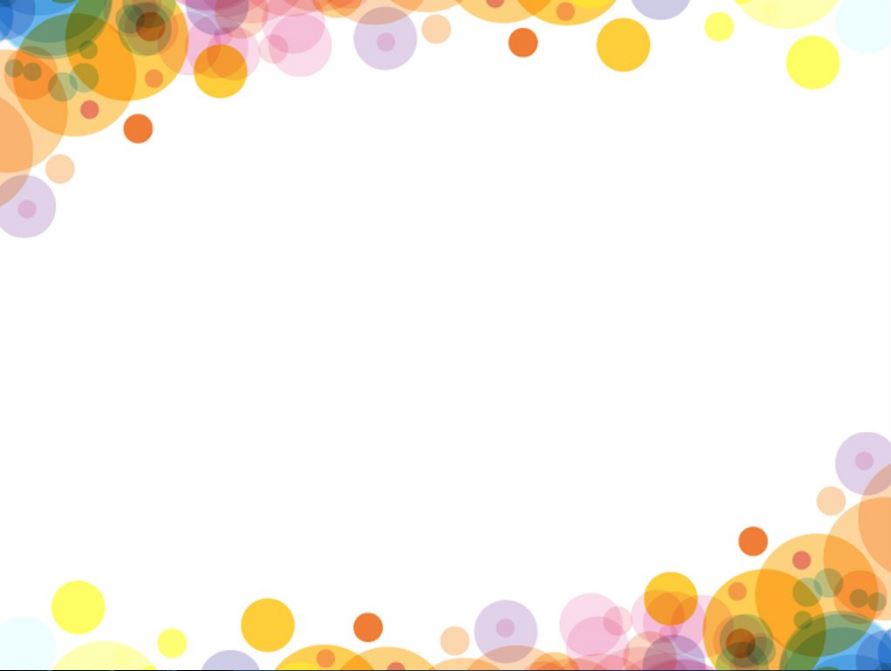 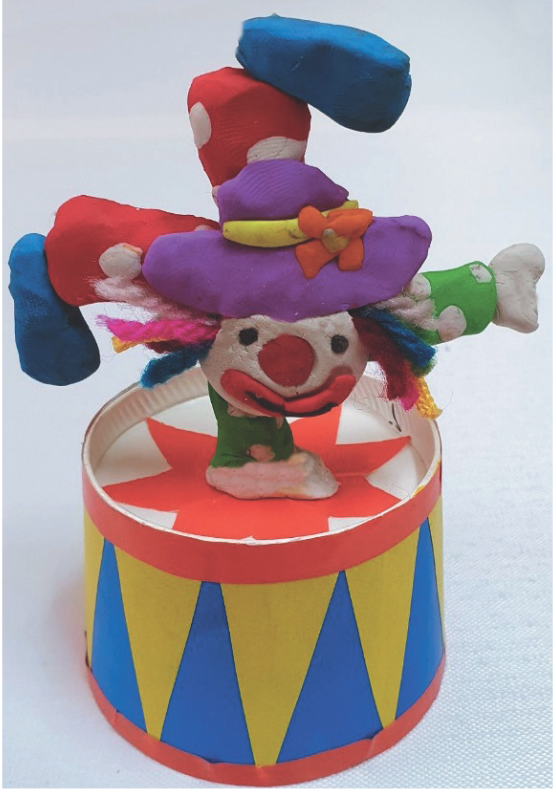 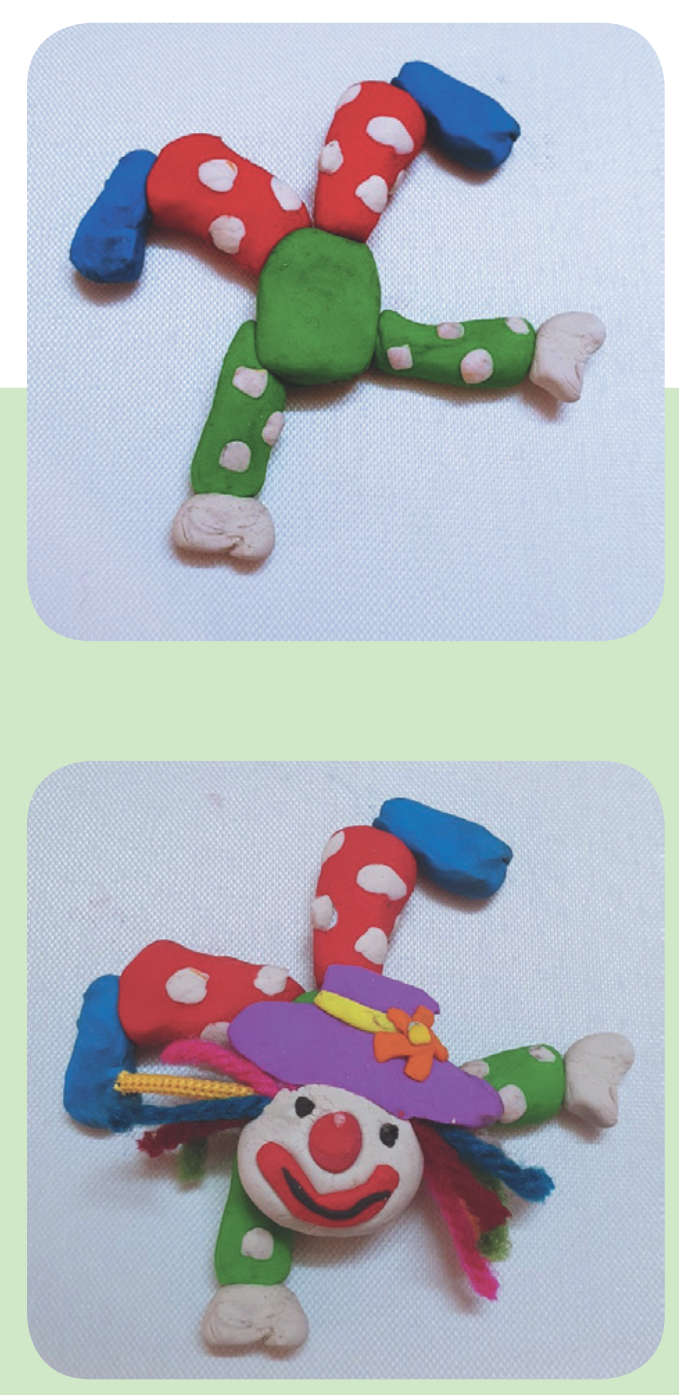